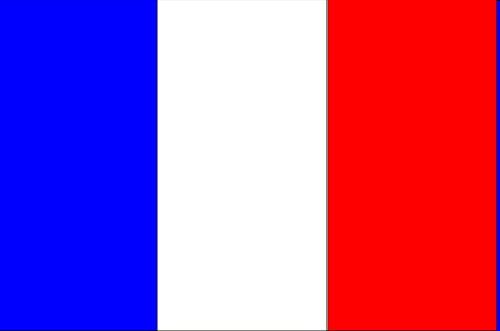 FRANCE
Geographical position
Mediterranean Sea
English Channel
North Sea
Rhine
Atlantic Ocean
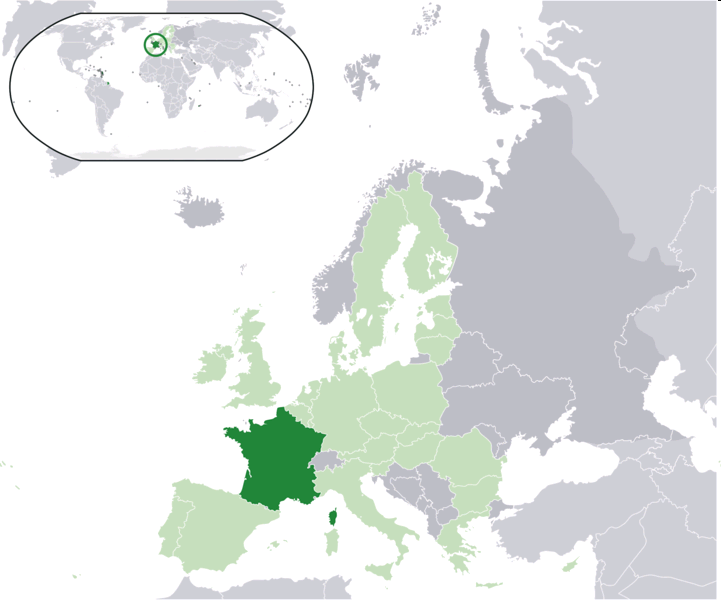 GEOGRAPHY
547.030 square kilometres
65.1 million people 
European continent
Rivers: Loire, Garonne, Seine, Rhone
Largest cities: Paris, Lyon, Lille
   Toulouse, Nice, Nantes
Government
Capital: Paris
President: Nicolas Sarkozy
European Union
Currency: euro ( €)
Language: french
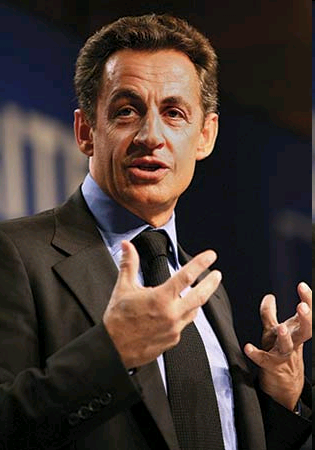 RELIGION
SPORT
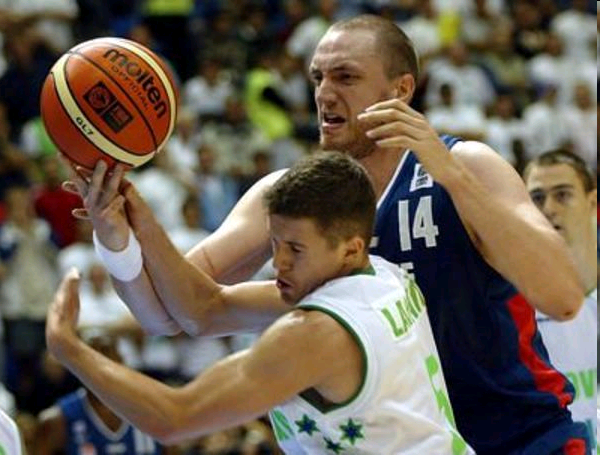 Football
Rugby football
Basketball
Handball
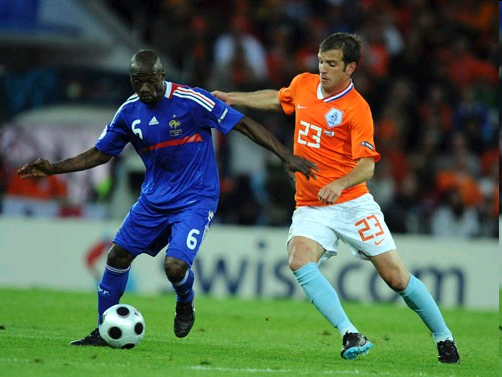 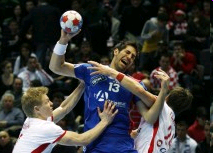 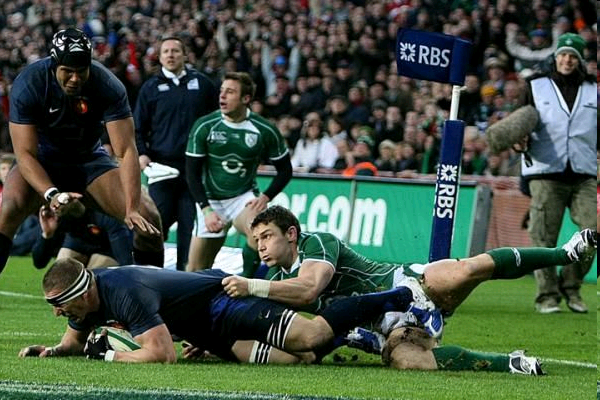 Architecture
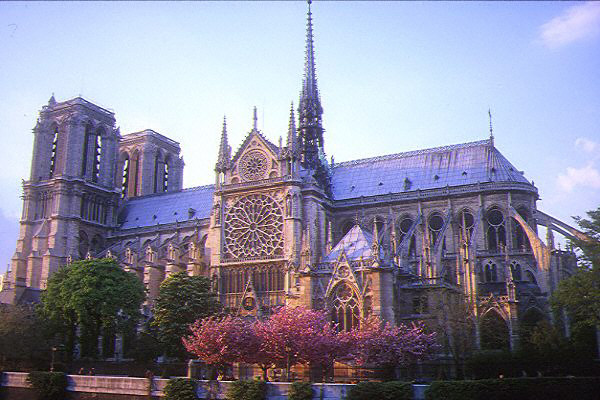 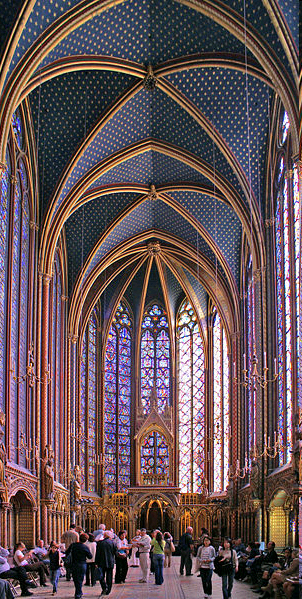 Sainte-Chapelle
Eiffel Tower 
Notre – Dame
Versailles
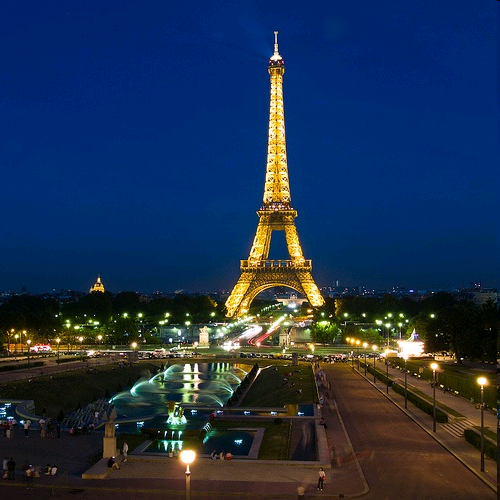 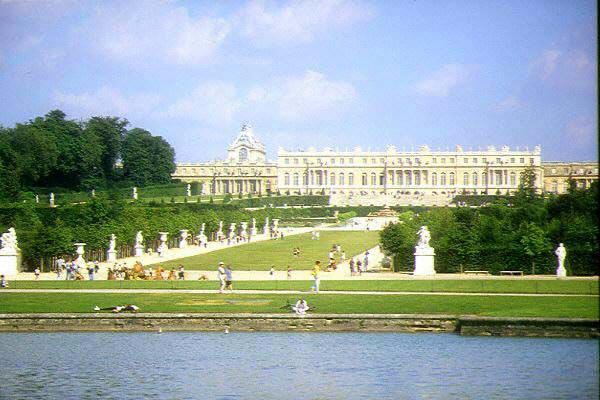 Interesting thing
Leonardo da Vinci ( Mona Lisa)
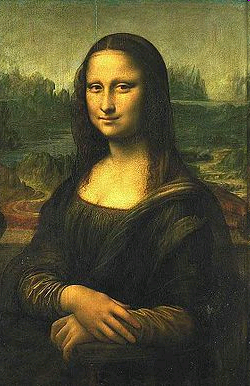 THE END
SOURCE
http://en.wikipedia.org/wiki/France
https://dijaski.net/